Learning in EYFS:

The following document demonstrates which early years outcomes are prerequisite skills for computing within the national curriculum. 

The table outlines the most relevant early years outcomes from 30-50 months to ELG, brought together from different areas of the Early Years Foundation Stage, to match the programme of study for computing.

The most relevant early years outcomes for computing are taken from the following areas of learning:

Understanding the World
© Focus Education (UK) Ltd
1
© Focus Education (UK) Ltd
2
What the national curriculum 
requires in computing at key stage 1

A high-quality computing education equips pupils to use computational thinking and creativity to understand and change the world. Computing has deep links with mathematics, science, and design and technology, and provides insights into both natural and artificial systems. The core of computing is computer science, in which pupils are taught the principles of information and computation, how digital systems work, and how to put this knowledge to use through programming. Building on this knowledge and understanding, pupils are equipped to use information technology to create programs, systems and a range of content. Computing also ensures that pupils become digitally literate – able to use, and express themselves and develop their ideas through, information and communication technology – at a level suitable for the future workplace and as active participants in a digital world.



Pupils should be taught to:
understand what algorithms are; how they are implemented as programs on digital devices; and that programs execute by following precise and unambiguous instructions
create and debug simple programs
use logical reasoning to predict the behaviour of simple programs
use technology purposefully to create, organise, store, manipulate and retrieve digital content
recognise common uses of information technology beyond school
use technology safely and respectfully, keeping personal information private; identify where to go for help and support when they have concerns about content or contact on the internet or other online technologies.
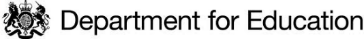 Aims
Specific 
content
3
What the national curriculum 
requires in computing at key stage 2

A high-quality computing education equips pupils to use computational thinking and creativity to understand and change the world. Computing has deep links with mathematics, science, and design and technology, and provides insights into both natural and artificial systems. The core of computing is computer science, in which pupils are taught the principles of information and computation, how digital systems work, and how to put this knowledge to use through programming. Building on this knowledge and understanding, pupils are equipped to use information technology to create programs, systems and a range of content. Computing also ensures that pupils become digitally literate – able to use, and express themselves and develop their ideas through, information and communication technology – at a level suitable for the future workplace and as active participants in a digital world.

Pupils should be taught to:
design, write and debug programs that accomplish specific goals, including controlling or simulating physical systems; solve problems by decomposing them into smaller parts
use sequence, selection, and repetition in programs; work with variables and various forms of input and output
use logical reasoning to explain how some simple algorithms work and to detect and correct errors in algorithms and programs
understand computer networks including the internet; how they can provide multiple services, such as the world wide web; and the opportunities they offer for communication and collaboration
use search technologies effectively, appreciate how results are selected and ranked, and be discerning in evaluating digital content
select, use and combine a variety of software (including internet services) on a range of digital devices to design and create a range of programs, systems and content that accomplish given goals, including collecting, analysing, evaluating and presenting data and information
use technology safely, respectfully and responsibly; recognise acceptable/unacceptable behaviour; identify a range of ways to report concerns about content and contact.
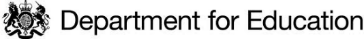 Aims
Specific 
content
4
© Focus Education (UK) Ltd
5
© Focus Education (UK) Ltd
6
Schools will need to review and amend their approaches to e-safety in order to take on board 
and address changes to technology.
© Focus Education (UK) Ltd
7
© Focus Education (UK) Ltd
8
© Focus Education (UK) Ltd
9
Schools will need to review and amend their approaches to e-safety in order to take on board 
and address changes to technology.
© Focus Education (UK) Ltd
10
© Focus Education (UK) Ltd
11
© Focus Education (UK) Ltd
12
Schools will need to review and amend their approaches to e-safety in order to take on board 
and address changes to technology.
© Focus Education (UK) Ltd
13